Таблицы с результатамиподсчётов и измерений
7 класс			Урок 3
Как можно посчитать?
Способ 1. Забор
1
2
4
5
3
Способ 2. Конвертики
1
2
3
4
5
6
10
8
7
9
29.01.2019
http://ptlab.mccme.ru
2
Сколько продали?
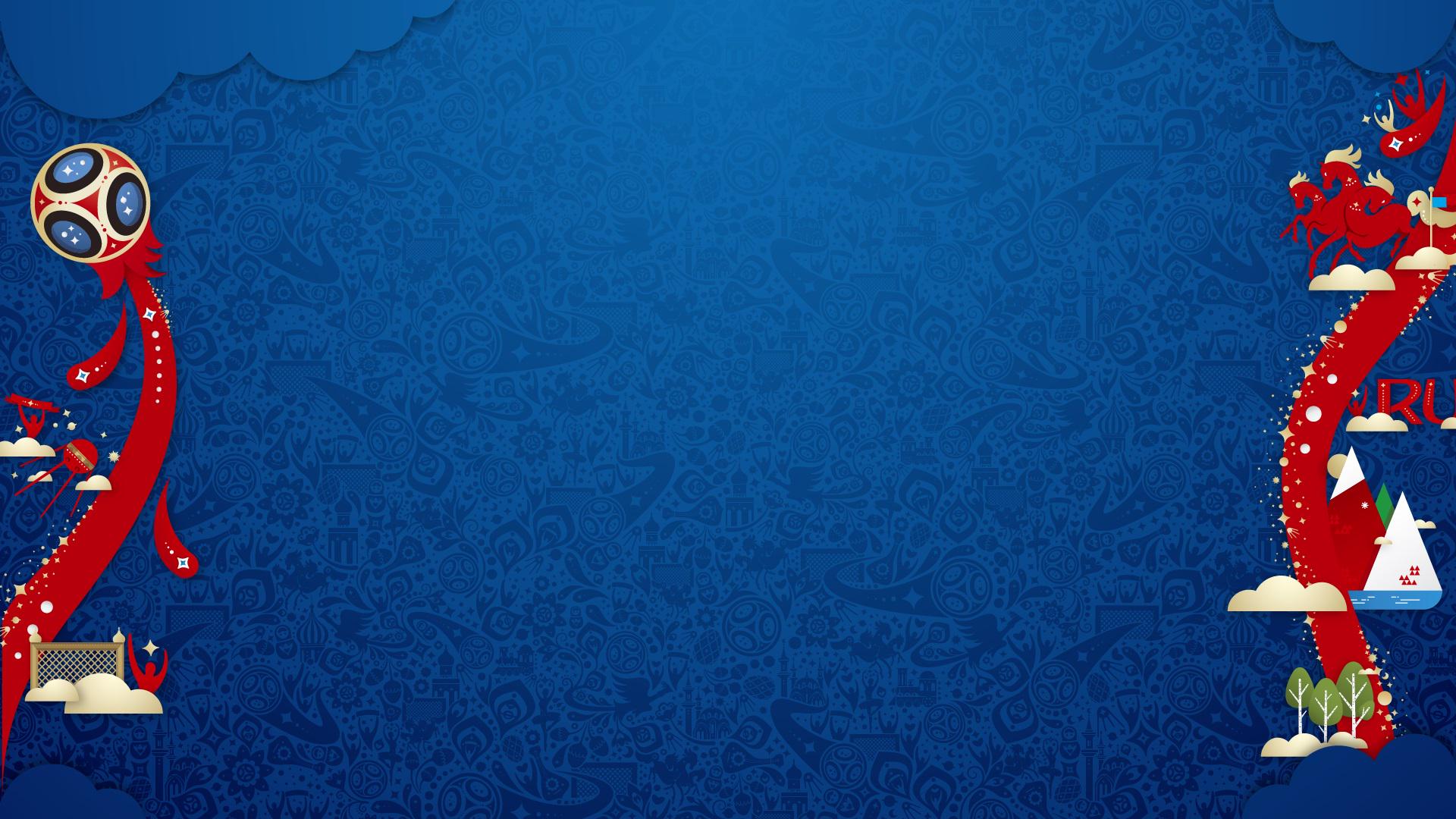 2520
4
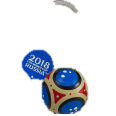 16
2240
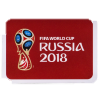 1
580
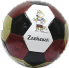 9000
9
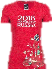 960
12
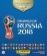 8
1200
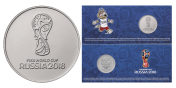 Торговые марки FIFA Чемпионат мира, эмблемы ЧМ-2018, FIFA используются в учебных целых, в соответствии с ст.1274 ГК РФ. Все права защищены. Подробнее: https://fifa.com
29.01.2019
http://ptlab.mccme.ru
3
Посчитаем отметки
19
45
27
3
29.01.2019
http://ptlab.mccme.ru
4
Проведем опрос
Один вариант ответа
Много вариантов ответа
Количество ответов ≥ количества учеников
Количество ответов = количество учеников
29.01.2019
http://ptlab.mccme.ru
5
Подведём итоги опроса
Нажмите на «+1» для увеличения показателя на 1При появлении надписи «макс» на «+1» достигнут предел
Кто в какое время родился?
макс
33
35
17
13
14
16
4
28
26
27
29
19
34
5
8
9
3
11
20
6
32
22
23
25
12
18
10
15
0
1
2
7
21
31
24
30
+1
макс
33
35
17
13
14
16
4
28
26
27
29
19
34
5
8
9
3
11
20
6
32
22
23
25
12
18
10
15
0
1
2
7
21
31
24
30
+1
макс
33
35
17
13
14
16
4
28
26
27
29
19
34
5
8
9
3
11
20
6
32
22
23
25
12
18
10
15
0
1
2
7
21
31
24
30
+1
макс
33
35
17
13
14
16
4
28
26
27
29
19
34
5
8
9
3
11
20
6
32
22
23
25
12
18
10
15
0
1
2
7
21
31
24
30
+1
По какому предмету вы хотели бы посещать кружок?
макс
33
35
17
13
14
16
4
28
26
27
29
19
34
5
8
9
3
11
20
6
32
22
23
25
12
18
10
15
0
1
2
7
21
31
24
30
+1
макс
33
35
17
13
14
16
4
28
26
27
29
19
34
5
8
9
3
11
20
6
32
22
23
25
12
18
10
15
0
1
2
7
21
31
24
30
+1
макс
33
35
17
13
14
16
4
28
26
27
29
19
34
5
8
9
3
11
20
6
32
22
23
25
12
18
10
15
0
1
2
7
21
31
24
30
+1
макс
33
35
17
13
14
16
4
28
26
27
29
19
34
5
8
9
3
11
20
6
32
22
23
25
12
18
10
15
0
1
2
7
21
31
24
30
+1
макс
33
35
17
13
14
16
4
28
26
27
29
19
34
5
8
9
3
11
20
6
32
22
23
25
12
18
10
15
0
1
2
7
21
31
24
30
+1
макс
33
35
17
13
14
16
4
28
26
27
29
19
34
5
8
9
3
11
20
6
32
22
23
25
12
18
10
15
0
1
2
7
21
31
24
30
+1
макс
33
35
17
13
14
16
4
28
26
27
29
19
34
5
8
9
3
11
20
6
32
22
23
25
12
18
10
15
0
1
2
7
21
31
24
30
+1
29.01.2019
http://ptlab.mccme.ru
6
Проанализируем таблицу
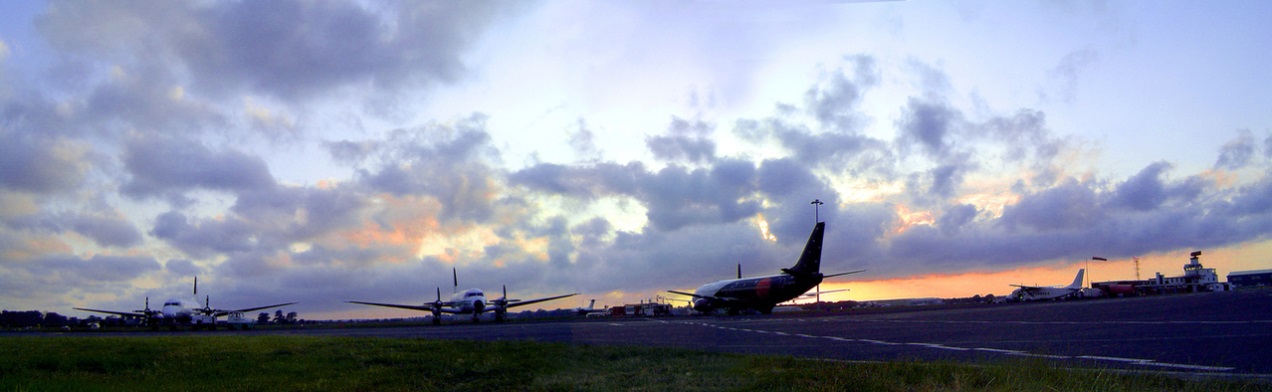 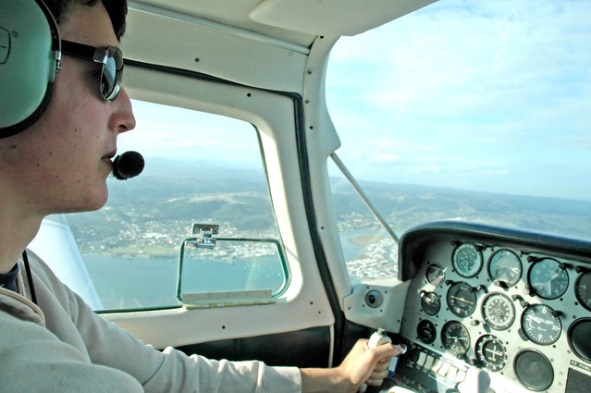 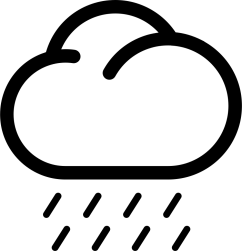 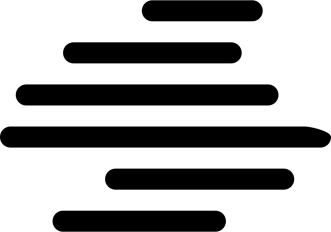 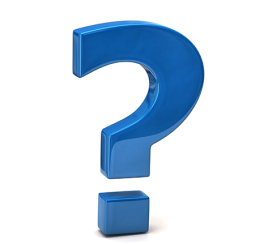 Где и с какой целью могла быть составлена эта таблица?  Какую информацию несет таблица? 
Кому и зачем может быть полезна эта информация? 
Какие еще данные могли бы оказаться полезными в этой таблице?
29.01.2019
http://ptlab.mccme.ru
7
Ещё одна таблица
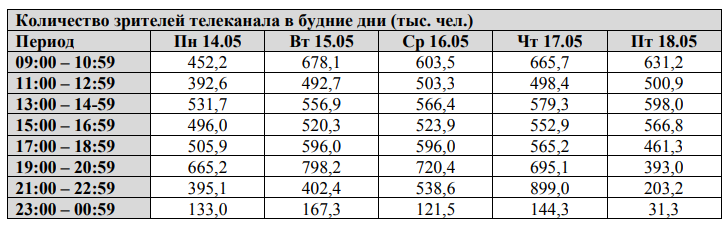 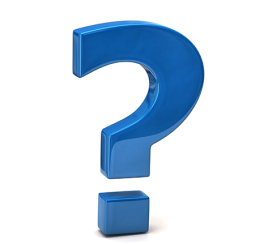 Где и с какой целью могла быть составлена эта таблица?  Какую информацию несет таблица? 
Кому и зачем может быть полезна эта информация? 
Какие еще данные могли бы оказаться полезными в этой таблице?
29.01.2019
http://ptlab.mccme.ru
8
И снова таблица
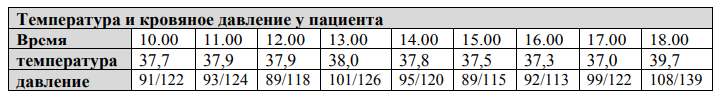 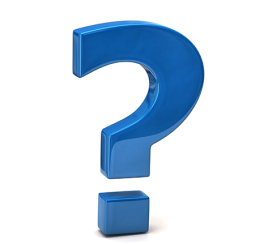 Где и с какой целью могла быть составлена эта таблица?  Какую информацию несет таблица? 
Кому и зачем может быть полезна эта информация? 
Какие еще данные могли бы оказаться полезными в этой таблице?
29.01.2019
http://ptlab.mccme.ru
9
Спасибо за урок!
До встречи на следующем!
29.01.2019
http://ptlab.mccme.ru
10